EDF 6229
Module 7:
Mathetics & Direct Instruction
Dr. Kerri Milyko, BCBA-D, LBA
Applied Behavior Analysis
Mathetics
Mathetics
Has nothing to do with MATH! ;) 
Systematic methods of planning the course of human learning
A form of instruction with various steps:
Demonstrate/Model
Prompt/Lead
Test/Release
Model
“My Turn” - or the SO (observing stimulus)
Learners look to the teacher for the model
Teacher demonstrate mastery
Focuses learner to the SD
Lead
“Our Turn” - prompted SD
Therapist/Teacher practices with the learner
Help learners to perform accurately
Often when they identify the boundaries of the concept
Release
“Your Turn” - Freely perform the skill; spontaneous completion
Learner demonstrates mastery
No guidance
Learner is released to perform on his own
Lecture Verification #1 out of 2
What are the 3 phases of Mathetics?
Applications of Mathetics
Direct Instruction
Siegfried Englemann (1970s)
Purpose
Build consistency across teachers
Methods for students to “grasp” concepts
Scope/sequence of skills
Component/composite relations
Features of DI
Scope & Sequence
First things first
Master pre-reqs
Concept Learning
Clear rules
Examples/Non-examples
Instruction until reliable responding
Modified instruction to fit learner
Instructor Flexibility
Use scripts, but flexible within the scripts
Different examples/non-examples
Building listening comp
Choral Responding
Learners actively respond
Identifies errors
Paced instruction
Avoid the void
Signals
When to respond
Paced instruction
Scripts
Consistency
Provide models
Sensitivity to the Learner
Modifications if needed
Model prompts
Application of Mathetics to DI
Level 1: Verbatim   MODEL
Run script as-is, in order, but with different examples/nonexamples
Level 2: Flex    LEAD
Run script in different order with “curve balls”
Level 3: Student Teach   RELEASE
Student can act like the instructor
Student can just give a Free/Say everything he/she knows about the topic
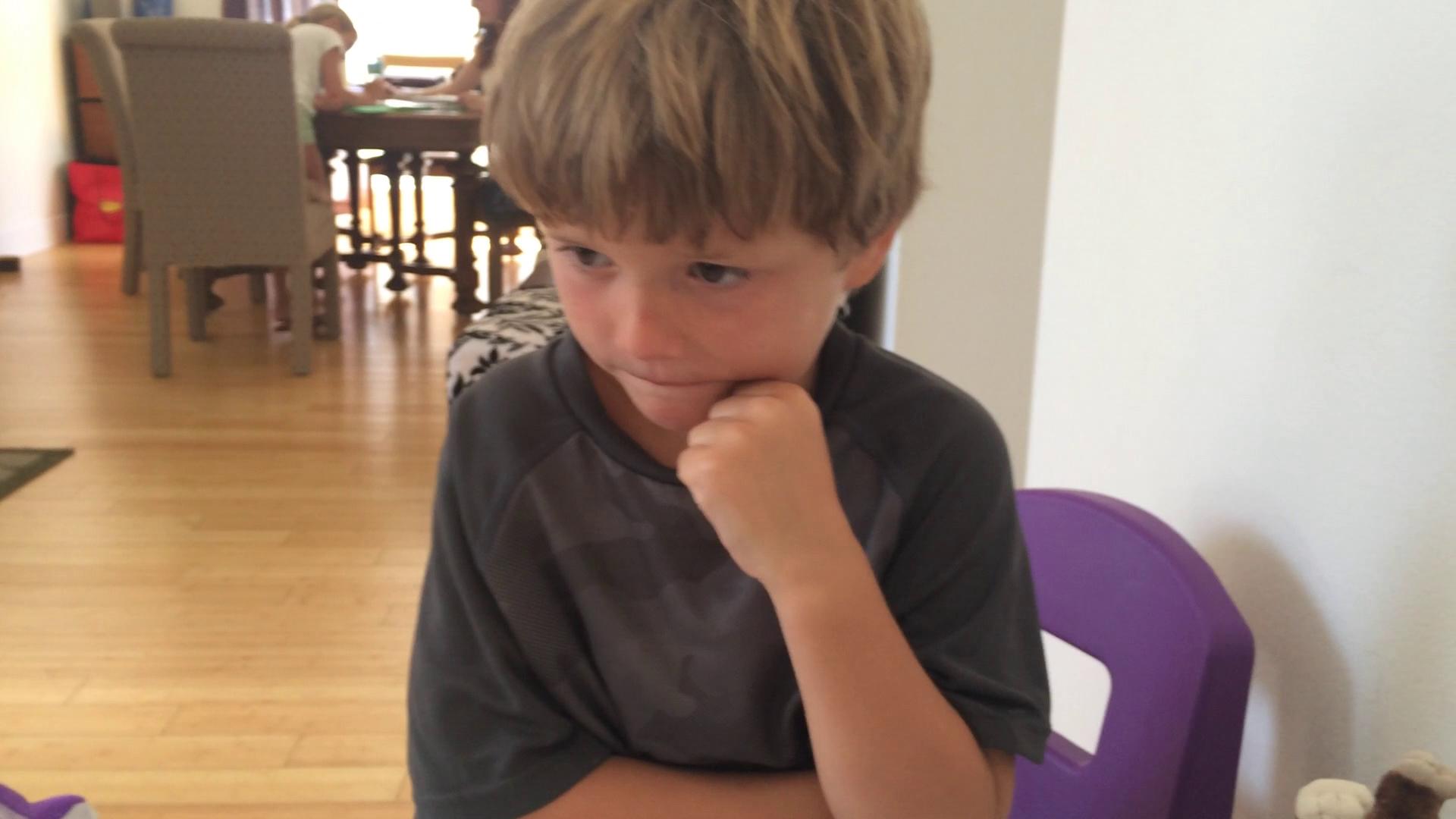 DI Script: FLEX/ “Our Turn”
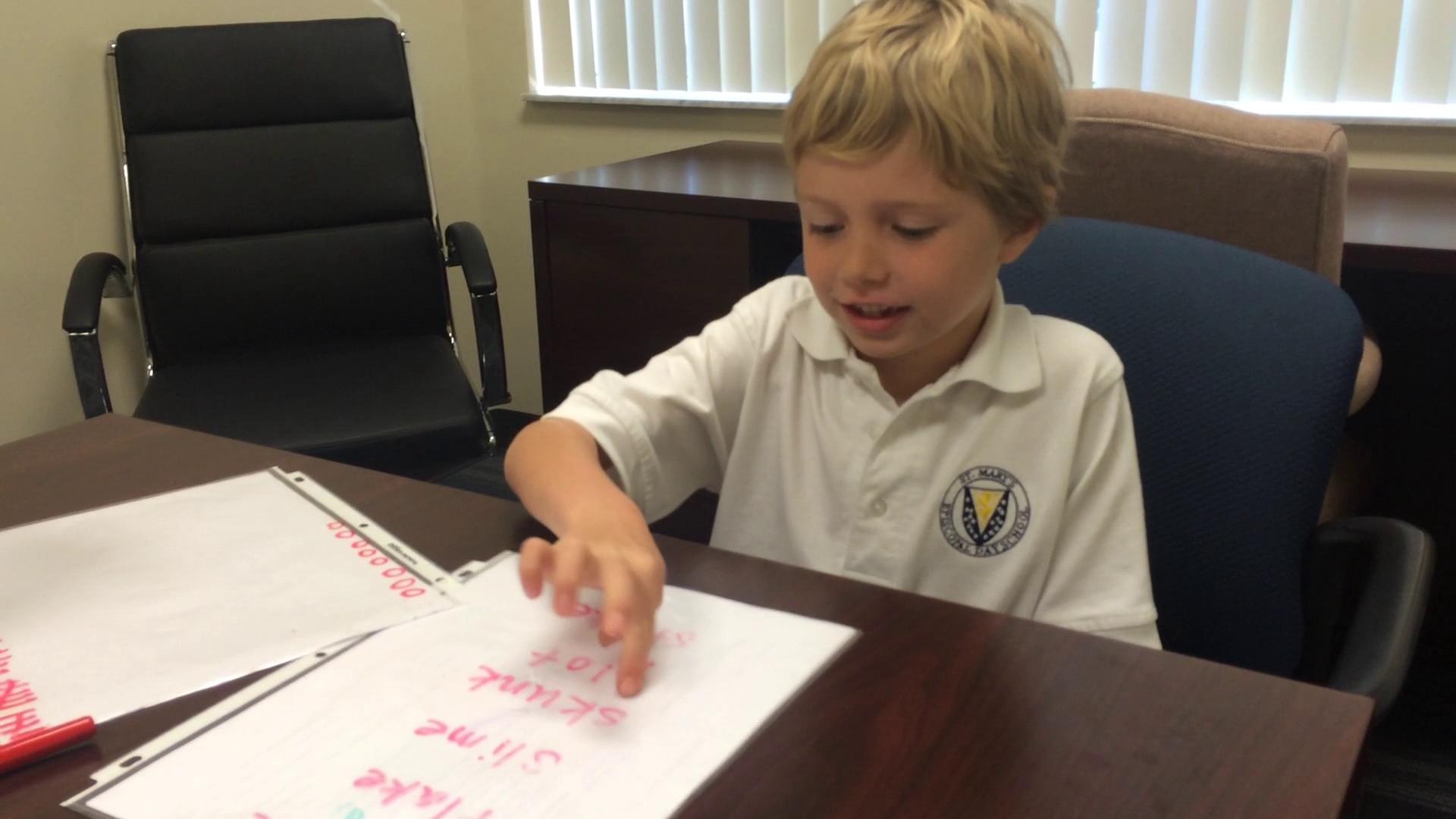 DI Script: Student Teach/ “Your Turn”
Creating your own DI
Actually “di” because “DI” is a brand

Select your concept
Break it down into “learned parts”
RULEG
RULEG
“The RULEG system is based on the premise that the verbal subject material which appears in a program can be classified into 2 classes of statements which we call RUs (for RUles)and EGs (for examples).”  

Markle (1978)
RU
Statements that you can DO something with, show, and apply
Definitions
Laws
Is this an RU? (1)
The Mississippi is the largest river in North America.
Is this an RU? (1) Answer
The Mississippi is the largest river in North America.
No - can’t DO anything with this (a statement but cannot be applied)
Is this an RU? (2)
In a CVC”e” word, the “e” at the end of the word makes the vowel say its name.
Is this an RU? (2) Answer
In a CVC”e” word, the “e” at the end of the word makes the vowel say its name.
Yup - it is a statement that can be applied
Is this an RU? (3)
George Washington was the first president of the United States of America.
Is this an RU? (3) Answer
In a CVC”e” word, the “e” at the end of the word makes the vowel say its name.
Nope - can’t apply this statement
Is this an RU? (4)
When multiplying/dividing integers, two negatives make a positive.
Is this an RU? (4) Answer
When multiplying/dividing integers, two negatives make a positive.
Yup! You can apply this to multiple math problems.
Is this an RU? (5)
The prefix “re” means “to do again”
Is this an RU? (5) Answer
In a CVC”e” word, the “e” at the end of the word makes the vowel say its name.
Yup - you can DO something with this statement by applying to words
EGs and NEGs
Example (EG)
application of rule to a particular target
Nonexample (NEG)
when that application DOESN’T work
Pick out the EG and NEG
A: “Re” is a prefix meaning “again”
B: Reapply
C: Read
Label RU, EG, NEG (1)
A: “Re” is a prefix meaning “again”
B: Reapply
C: Read
Label RU, EG, NEG (Answer 1)
RU: “Re” is a prefix meaning “again”
EG: Reapply
NEG: Read
Label RU, EG, NEG (2)
A: -4 x -4 = 16
B: -4 + -4 = -16
C: Two negatives make a positive
Label RU, EG, NEG (Answer 2)
EG: -4 x -4 = 16
NEG: -4 + -4 = -16
RU: Two negatives make a positive
DI Script Forumula
Script Formula:
RU + RU
EG + EG
RU + EG
NEG + NEG
RU + EG + EG + EG….
Phonemic DI Review
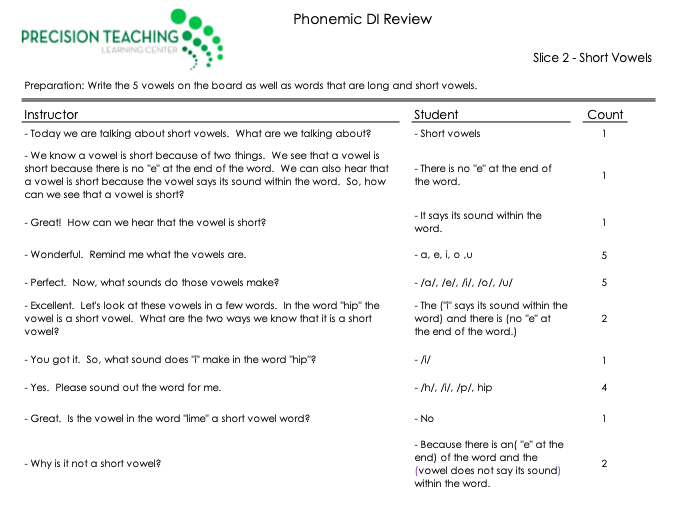 Lecture Verification #2 out of 2
Give an example of an RU, EG, and NEG for one of the following:
making coffee
using APA format
answering an email
Take Home
Summary
Greater concepts can also be taught via good instructional design
Mathetics is a systematic process that guides the teacher to fade out involvement
Mathetics is applied in Direct Instruction
Direct Instruction uses rules, examples, and nonexamples to teach concepts
Similar to concept formation of bunny, but at a more sophisticated scale
Assignment
If applicable to your pinpoint or not, write a direct instruction script using the RU, EG, and NEG formula 
Pick any concept that you like
Make the duration of the script no longer than 2-3 min when read aloud
Color code your RU (blue), EG (green), and NEG (purple)